Модель сохранения и укрепления физического здоровья дошкольников в течении дня через оптимизацию двигательного режима
Презентацию подготовила инструктор по физической культуре первой квалификационной категории:  Левичева Надежда Валерьевна
Что такое  «Здоровье?»
Здоровье – это нормальная функция организма на всех уровнях его организации.
Здоровье – это динамическое равновесие организма и его функций с окружающей средой.
Здоровье – это способность организма приспосабливаться к постоянно меняющимся условиям существования в окружающей среде, способность поддерживать постоянство внутренней среды организма, обеспечивая нормальную и разностороннюю жизнедеятельность, сохранение живого начала в организме.
Здоровье – это отсутствие болезни, болезненных состояний, болезненных изменений.
Здоровье – это способность к полноценному выполнению основных социальных функций.
Здоровье – это полное физическое, духовное, умственное и социальное благополучие.
Федеральный закон Российской Федерации от 29 декабря 2012 г. N 273-ФЗ"Об образовании в Российской Федерации"
Статья 64. Дошкольное образование
1. Дошкольное образование направлено на формирование общей культуры, развитие физических, интеллектуальных, нравственных, эстетических и личностных качеств, формирование предпосылок учебной деятельности, сохранение и укрепление здоровья детей дошкольного возраста.
Статья 41. ФЗ-273 «Об образовании»  Охрана здоровья обучающихся
1) оказание первичной медико-санитарной помощи в порядке, установленном законодательством в сфере охраны здоровья;
2) организацию питания обучающихся;
3) определение оптимальной учебной, внеучебной нагрузки, режима учебных занятий и продолжительности каникул;
4) пропаганду и обучение навыкам здорового образа жизни, требованиям охраны труда;
5) организацию и создание условий для профилактики заболеваний и оздоровления обучающихся, для занятия ими физической культурой и спортом;
6) прохождение обучающимися в соответствии с законодательством Российской Федерации периодических медицинских осмотров и диспансеризации;
7) профилактику и запрещение курения, употребления алкогольных, слабоалкогольных напитков, пива, наркотических средств и психотропных веществ, их прекурсоров и аналогов и других одурманивающих веществ;
8) обеспечение безопасности обучающихся во время пребывания в организации, осуществляющей образовательную деятельность;
9) профилактику несчастных случаев с обучающимися во время пребывания в организации, осуществляющей образовательную деятельность;
10) проведение санитарно-противоэпидемических и профилактических мероприятий.
Причины ухудшения здоровья детей в нашей стране.
Экология вне ДОУ
• Состояние воздуха
• Состояние воды
• Продукты
• Загрязнение лесов и лесопарковой зоны
• Различные виды излучений (радио и электромагнитное и т. п.)
• «эмоциональная» загрязненность (агрессия, насилие)
-снижение физической активности (гиподинамия)
- постнатальные и натальные негативные воздействия (токсикозы, родовые травмы и т. п.)
-курение и алкоголизм родителей
-неблагополучный моральный климат в семье
-неправильное воспитание и п. д.
Обстановка в ДОУ
• Освещенность;
• Шум;
• Воздушная среда;
• Размер помещения;
• Дизайн помещения и оборудования;
• Материалы, из которых изготовлена мебель и оборудование;
• Размеры мебели;
• Полноценное и здоровое питание;
• Качество воды;
• Санитарное состояние прилегающей территории;
• Состояние сантехники.
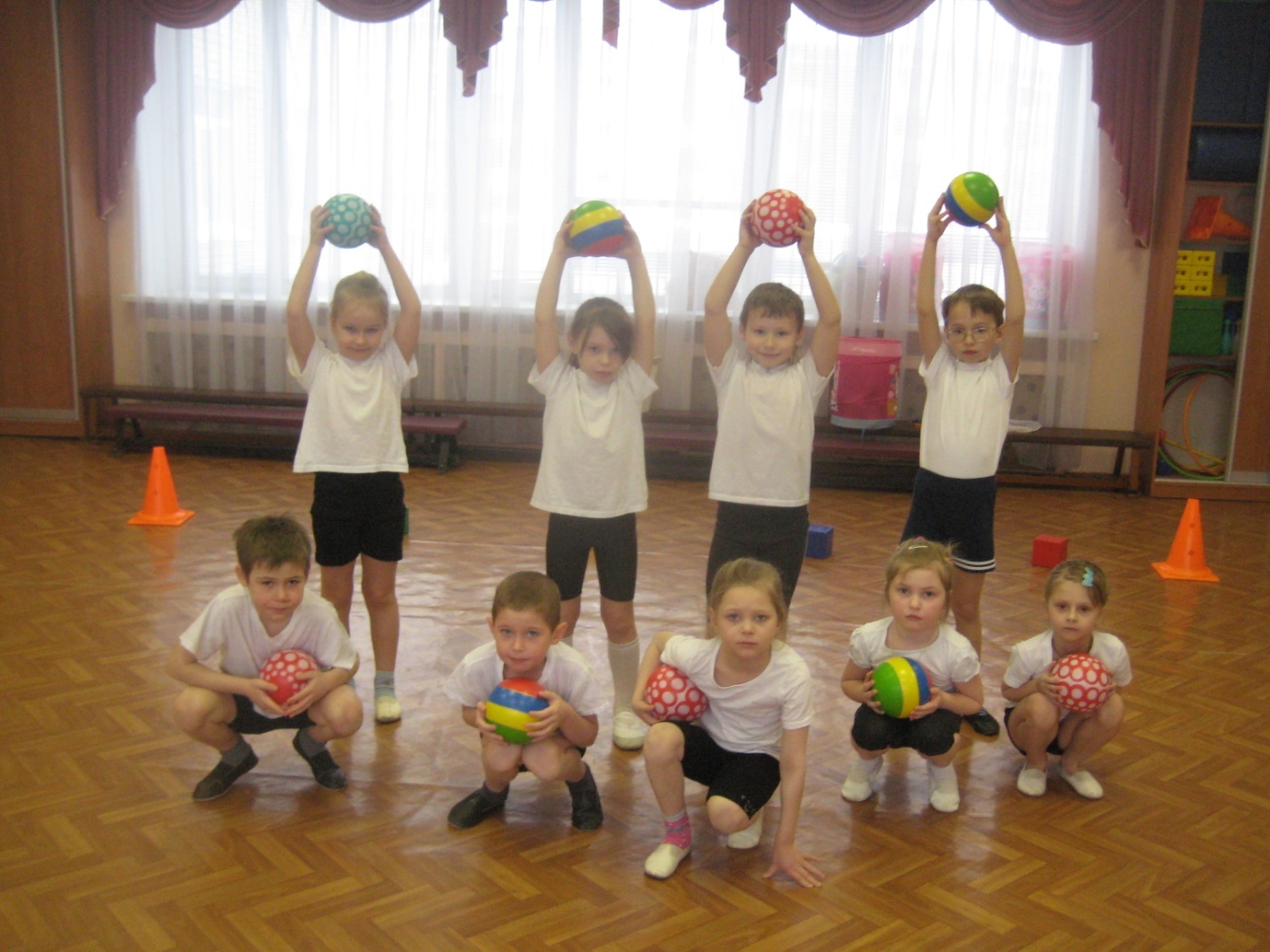 Валеологическое образование:
целенаправленный процесс воспитания и обучения детей дошкольного возраста способам укрепления и сохранения своего здоровья, формирования валеологического сознания 
   (я могу и хочу быть здоровым), а также культуры здоровья личности и общества.
Анкетирование родителей:
Здоровье вашего ребенка
Причины болезни
Знаете ли Вы физические показатели, по которым можно следить за правильным развитием Вашего ребенка?
На что на Ваш взгляд, должны семья и детский сад обращать внимание, заботясь о здоровье и физической культуре ребенка:
Какие закаливающие процедуры наиболее применимы для вашего ребенка
Нужна ли Вам помощь детского сада?
Знаете ли Вы, как укреплять здоровье ребенка дома?
Один из важнейших факторов сохранения и укрепления здоровья детей – это поддержание оптимального двигательного режима в ДОУ.Что входит в понятие оптимального двигательного режима?
Один из важнейших факторов сохранения и укрепления здоровья детей – это поддержание оптимального двигательного режима в ДОУ.
Что входит в понятие оптимального двигательного режима?
Это правильное соотношение двигательной активности детей и иной малоактивной деятельности в течение дня.
Виды двигательной активности детей в ДОУ:
-утренняя гимнастика
-физкультурные занятия и развлечения
-подвижные игры
-гимнастика пробуждения
-оздоровительный бег
-физкультминутки и динамические паузы
-самостоятельная двигательная активность
Использование здоровьесберегающих технологиий
* Технологии обучения ЗОЖ: 
-циклы познавательных занятий;
* Технологии  сохранения и стимулирования здоровья:  - подвижная игра;
- пальчиковая гимнастика
- самомассаж
* Корригирующие технологии:
Самомассаж;
 Хромотеропия;
 психогимнастика;
 музыкальное воздействие;
 коррекция поведения
КОРРИГИРУЮЩИЕ ТЕХНОЛОГИИ
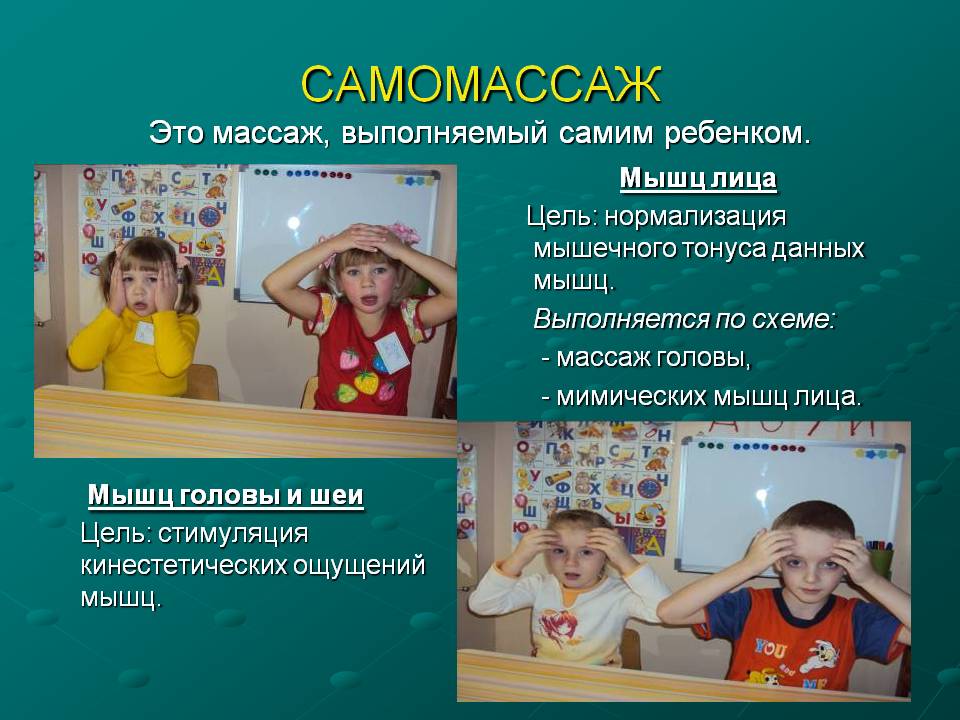 Использование игр в коррекции поведения дошкольников
Игры с правилами (игры - соревнования). 
«Воробьиные драки», «Пеньки», «Мяч по кругу»
2. Длительные совместные игры сверстников.
«Бюро находок», «Кругосветное путешествие»,
3. Игра – драматизация.
«Король - боровик», «Тишина», «Попугай».
4. Образно – ролевые игры.
«Интересная походка»,
«Разные лошадки»
5. Психотехнические раскрепощающие игры.
«Летел лебедь»,
«Загадочный стук»
6. Психотехнические освобождающие игры.
7. Коллективные дидактические игры.
«Неожиданные картинки»,
«Цепочки слов»
МУЗЫКАЛЬНОЕ ВОЗДЕЙСТВИЕ
ИНТЕГРИРОВАННАЯ  ФИЗКУЛЬТУРНО-МУЗЫКАЛЬНАЯ 
 НЕПОСРЕДСТВЕННО ОБРАЗОВАТЕЛЬНАЯ ДЕЯТЕЛЬНОСТЬ
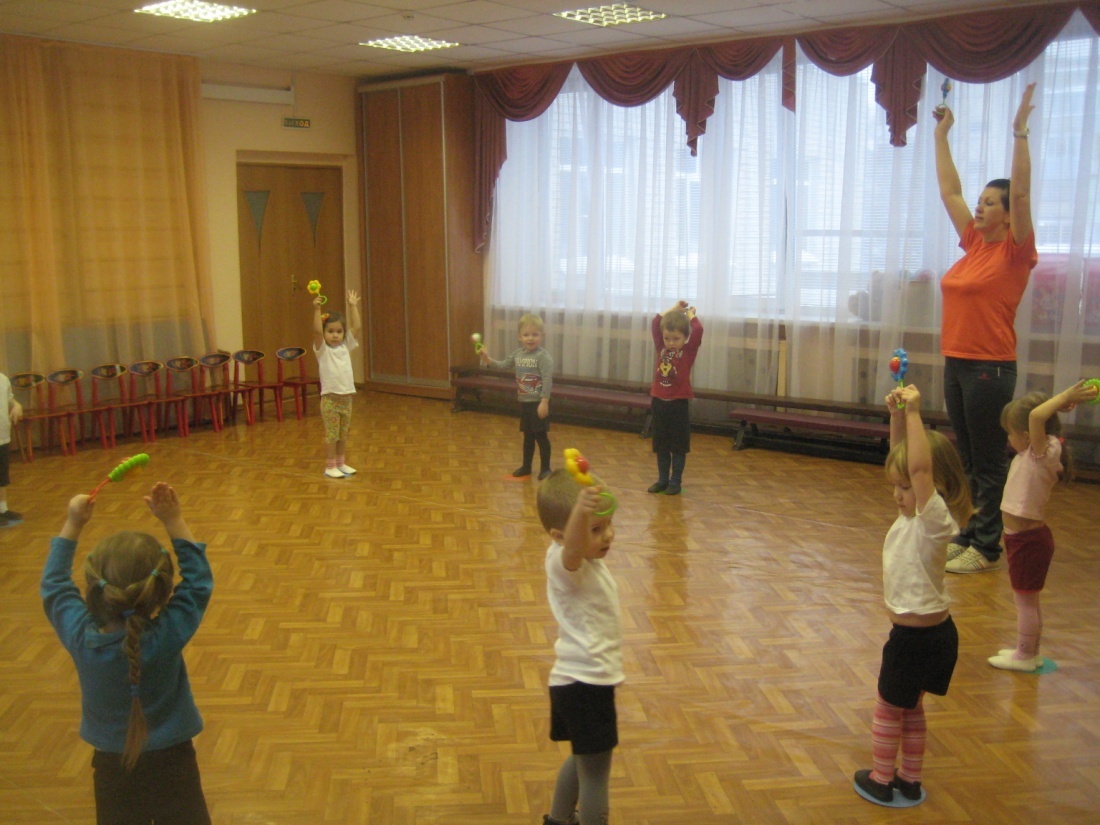 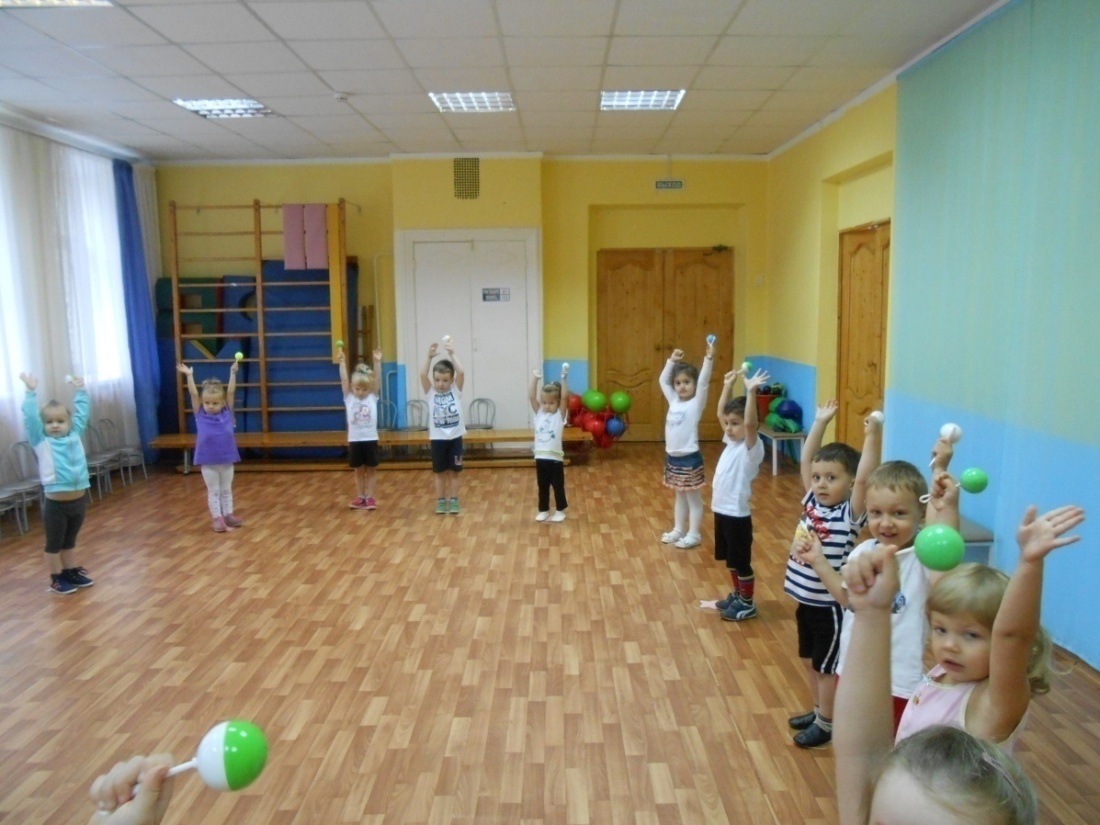 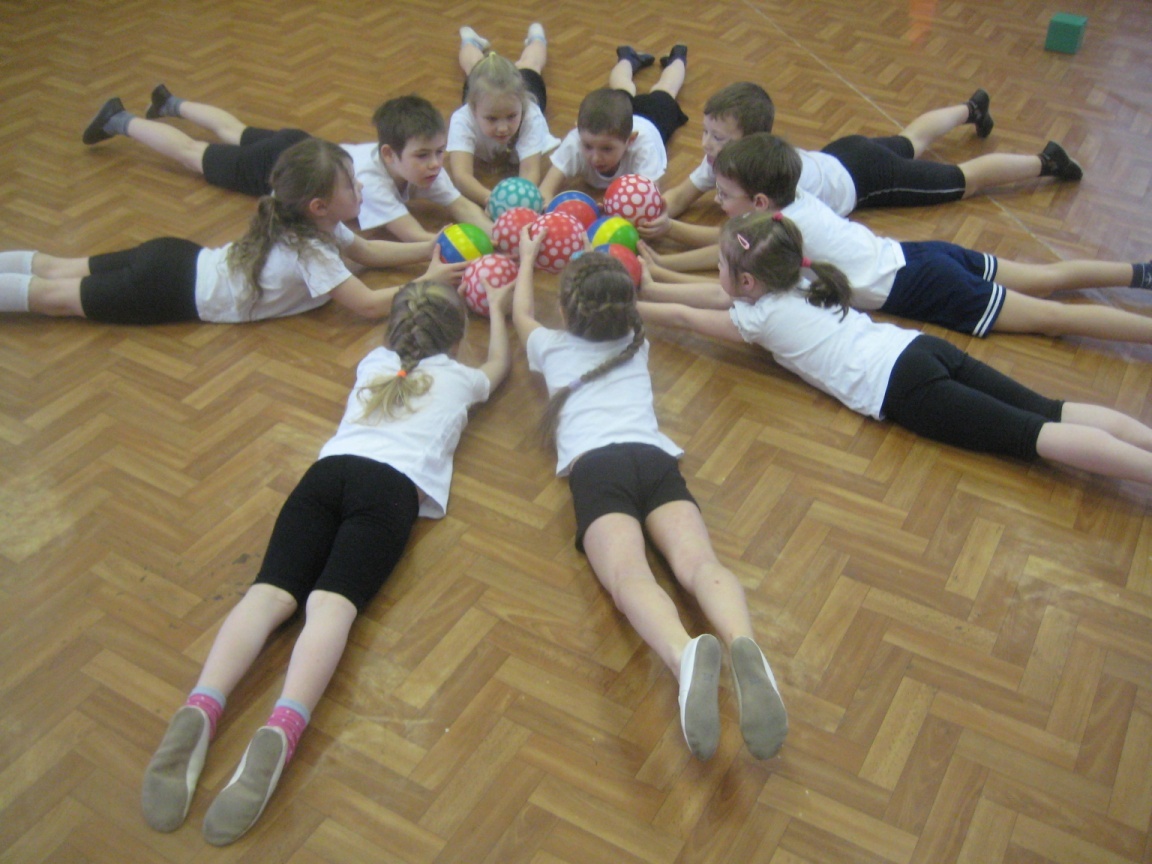 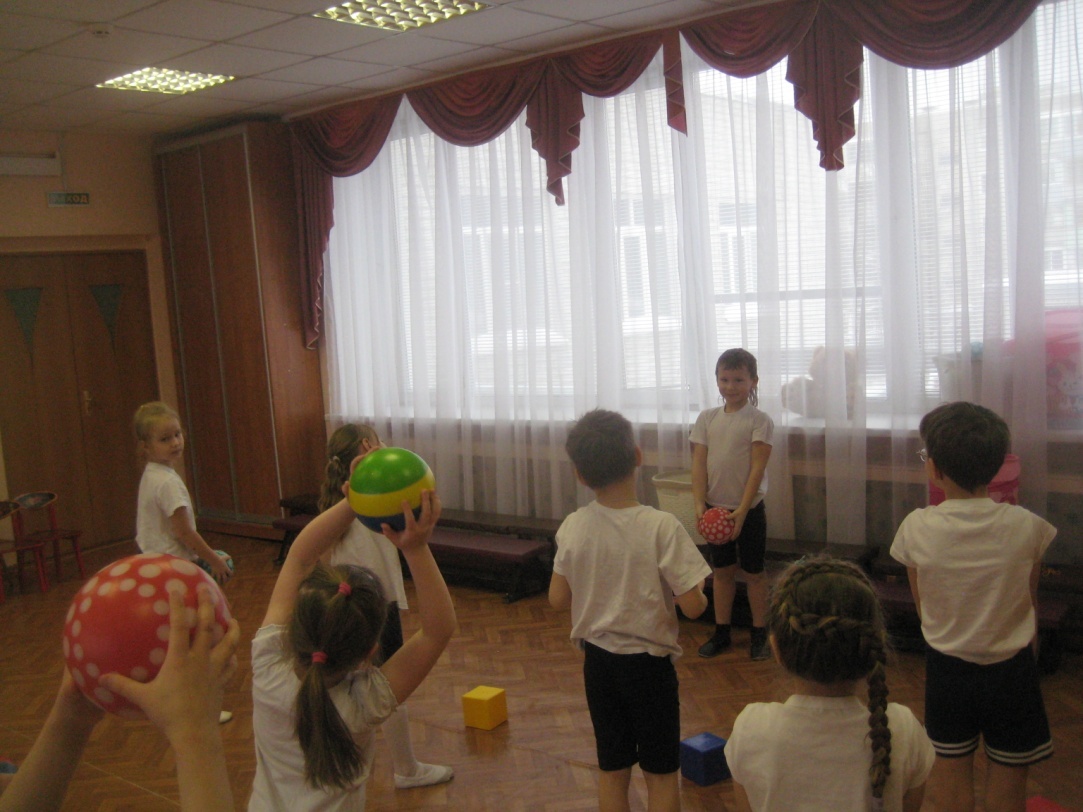 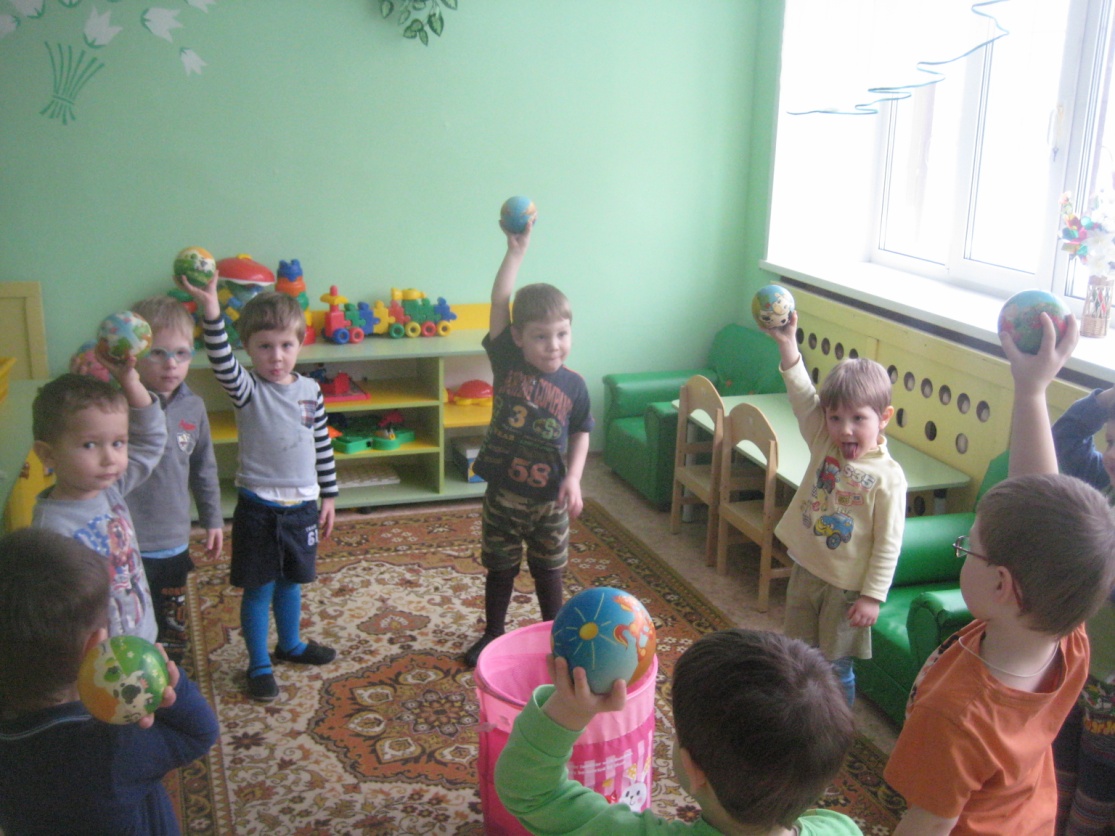 Рекомендуемая продолжительность ежедневных прогулок составляет 3 - 4 часа. Продолжительность прогулки определяется дошкольной образовательной организацией в зависимости от климатических условий. При температуре воздуха ниже минус 15 °C и скорости ветра более 7 м/с продолжительность прогулки рекомендуется сокращать.
. Требования к организации физического воспитания
Рекомендуется использовать формы двигательной деятельности: 
утреннюю гимнастику, 
занятия физической культурой в помещении и на воздухе, 
физкультурные минутки, 
подвижные игры, спортивные упражнения, 
ритмическую гимнастику, занятия на тренажерах, плавание и другие.
Занятия по физическому развитию основной образовательной программы для детей в возрасте от 3 до 7 лет организуются не менее 3 раз в неделю. Длительность занятий по физическому развитию зависит от возраста детей и составляет:
- в младшей группе - 15 мин.,
- в средней группе - 20 мин.,
- в старшей группе - 25 мин.,
- в подготовительной группе - 30 мин.
Общая продолжительность суточного сна для детей дошкольного возраста 12 - 12,5 часа, из которых 2 - 2,5 часа отводится на дневной сон. 
Перед сном не рекомендуется проведение подвижных эмоциональных игр, закаливающих процедур. 
Во время сна детей присутствие воспитателя (или его помощника) в спальне обязательно.
При проведении занятий детей с использованием компьютерной техники организация и режим занятий должны соответствовать требованиям к персональным электронно-вычислительным машинам и организации работы.
В дошкольных образовательных учреждениях (ДОУ) рекомендуемая непрерывная продолжительность работы с ПЭВМ на развивающих игровых занятиях для детей 5 лет не должна превышать 10 мин, для детей 6 лет - 15 мин.
Игровые занятия с использованием ПЭВМ в ДОУ рекомендуется проводить не более одного в течение дня и не чаще трех раз в неделю в дни наиболее высокой работоспособности детей: во вторник, в среду и в четверг. После занятия с детьми проводят гимнастику для глаз.
Комплексы упражнений для глаз
Упражнения выполняются сидя или стоя, отвернувшись от экрана при ритмичном дыхании, с максимальной амплитудой движения глаз.
3 варианта упражнений для глаз.
1. Голову держать прямо. Поморгать, не напрягая глазные мышцы, насчет 10 - 15.
2. Не поворачивая головы (голова прямо) с закрытыми глазами, посмотреть направо на счет 1 - 4, затем налево на счет 1 - 4 и прямо на счет 1 - 6. Поднять глаза вверх на счет 1 - 4, опустить вниз на счет 1 - 4 и перевести взгляд прямо на счет 1 - 6. Повторить 4 - 5 раз.
3. Посмотреть на указательный палец, удаленный от глаз на расстояние 25 - 30 см, на счет 1 - 4, потом перевести взор вдаль на счет 1 - 6. Повторить 4 - 5 раз.
4. В среднем темпе проделать 3 - 4 круговых движения в правую сторону, столько же в левую сторону и, расслабив глазные мышцы, посмотреть вдаль на счет      1 - 6. Повторить 1 - 2 раза.
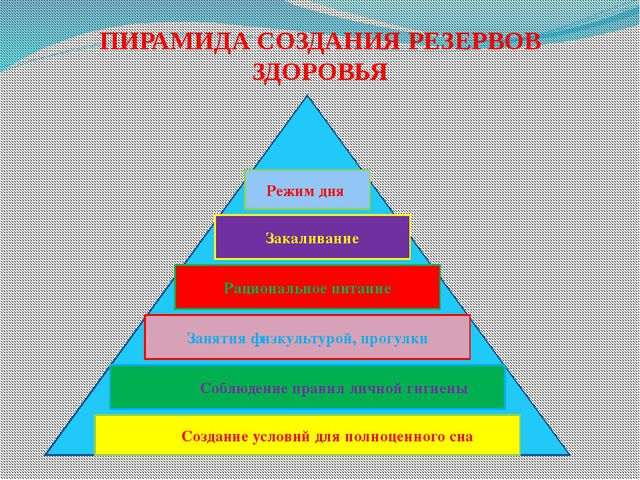 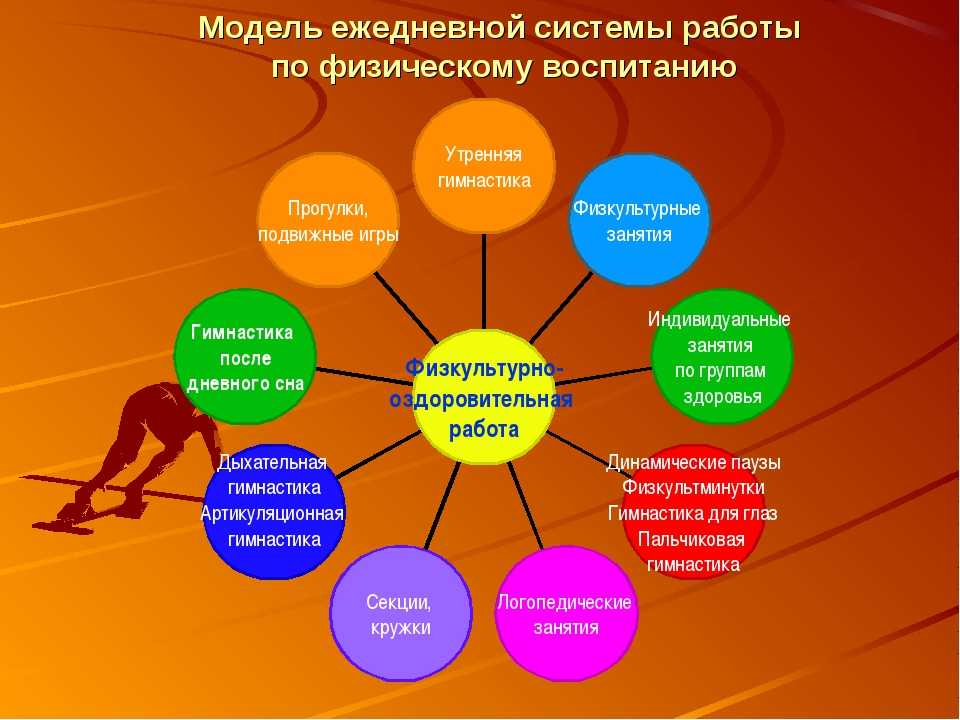 Будьте добрыми, если захотите,
Будьте мудрыми, если сможете,
Но здоровыми вы 
должны быть всегда!

                                                         Конфуций
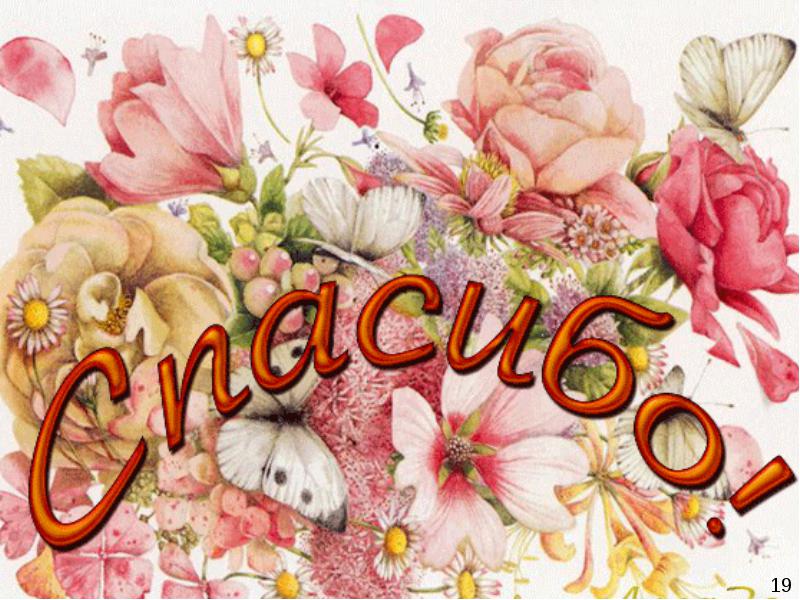